GenCyber Camp
Crypto #4
Encryption and Network Protocols
The story of Alice and Bob	part 2 (computer networks)
What is a network?
A bunch of connected components
Components are called nodes
node
node
What is a network?
A bunch of connected components
Components are called nodes
Connections are called links
node
node
What is a network?
A bunch of connected components
Components are called nodes
Connections are called links
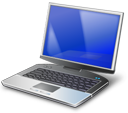 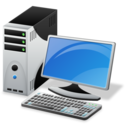 An example network
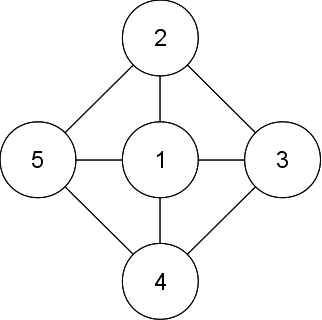 How is a message sentfrom 1 to 4?
Many paths
Availability!
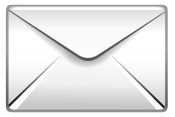 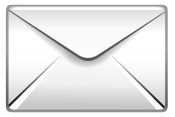 Sending a message
How is a message sent from 1 to 5?
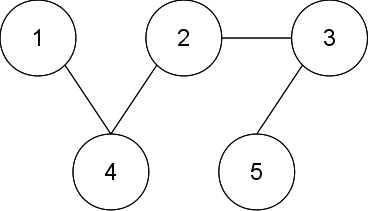 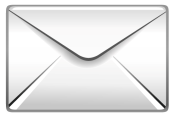 Routing and addresses
Nodes route messages to other nodes using a routing table
Nodes are identified by an IP address
IP addresses are made up of four sets of numbers that range from 0 to 255 (e.g., 138.47.33.202)
How many unique IP addresses are there?
4,294,967,296 = 256 x 256 x 256 x 256 = 2564
Is this enough?
Availability
How many people are in the world?
How many devices does each person have?
Computer
Laptop
Cell phone
Wii, PlayStation, Xbox
Amazon Echo, Google Home
Car
Thermostat
Surveillance video camera
Increasing address availability
IPv6 > IPv4 by increasing the address space

8 sets of hexadecimal numbers that range from 0 to 65,535
04a4:3bb6:f612:8c88:d399:560e:7ae1:e11e

How many unique IP addresses are there now?
65,5368 = 3.4×1038 (3.4 undecillion!)
Messages
Messages are often too large to send in one shot
We split the message up into chunks called packets
Messages
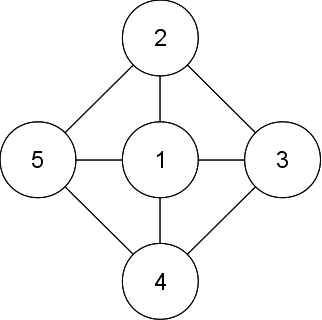 Packets
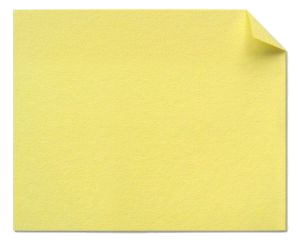 Sequence #
Part of the message
Source IP
Target IP
Packets
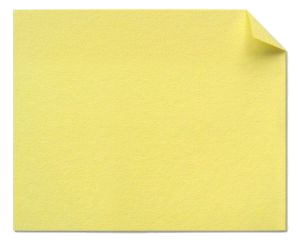 1
Meet
138.47.102.20
138.47.55.55
Packets
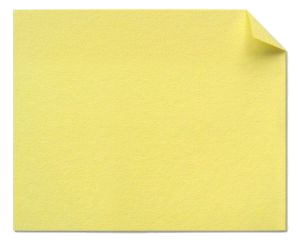 1
2
Meet
_me_
138.47.102.20
138.47.55.55
Reliability
Messages are sent according to a strict set of rules, called a protocol

The rules ensure that if a packet is corrupted or lost, then it is resent.

http://       and        https://         and       ftp://
Are all different protocols
Shall we play a game?
Hello, would you like to hear a TCP joke?
Yes, I'd like to hear a TCP joke.
OK, I'll tell you a TCP joke.
OK, I will hear a TCP joke.
Are you ready to hear a TCP joke?
Yes, I'm ready to hear a TCP joke.
OK, I'm about to send the TCP joke.  It will last 10 seconds, it has two characters, it ends with a punchline.
OK, I'm ready to hear your TCP joke that will last 10 seconds, has two characters, and ends with a punchline.
I'm sorry, your connection has timed out....Hello, would you like to hear a TCP joke?
Here are Bob and Alice again...
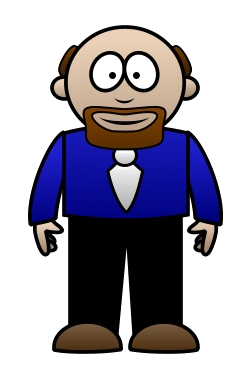 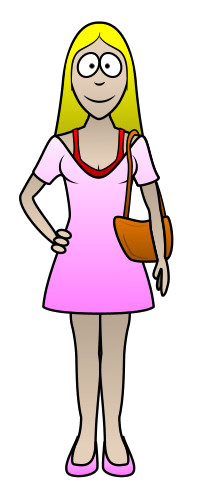 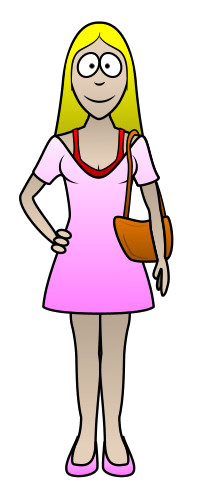 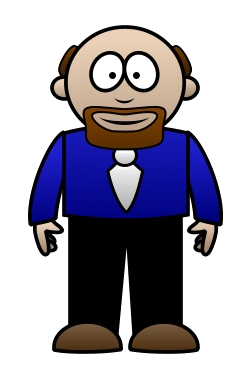 Alice, the mayor, creates aprivate and public key
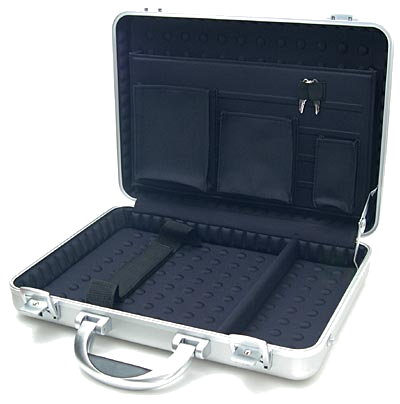 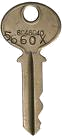 Public key
Private key
Alice’s Public Key
Why just numbers?
Message: Hello There
Encoded in ASCII or Unicode or EBCDIC
Decimal (base 10):  (ASCII)
72 101 108 108 111 32 84 104 101 114 101
How do we send more numbers?
Use more graphs
One per number
“Hello There” requires 11 graphs
This is certainly not practical
Can make the numbers bigger
Prime factors
21		=  ?
Prime factors
21		= 3	* 7
589	= ?
Prime factors
21		= 3	* 7
589	= 31	* 19
8633	= ?
Prime factors
21		= 3	* 7
589	= 31	* 19
8633	= 97	* 89

Is it easy?
RSA-100
What about:

1522605027922533360535618378132637429718068114961380688657908494580122963258952897654000350692006139
RSA-100
37975227936943673922808872755445627854565536638199
*
40094690950920881030683735292761468389214899724061
RSA-1024
309 digits!
135066410865995223349603216278805969938881475605667027524485143851526510604859533833940287150571909441798207282164471551373680419703964191743046496589274256239341020864383202110372958725762358509643110564073501508187510676594629205563685529475213500852879416377328533906109750544334999811150056977236890927563
How RSA works...basically
A large number, N, is the public key
A prime factor of N, F, is the private key
It works because N is huge, and factoring N into a product of two primes is “HARD”
So it's hard to find (or guess) the private key
How sending a message works logically
Suppose there are two primes
Say 23 and 47,  Let’s call 47 the private key
Public key = 23 * 47 =  1081
Alice gets Bob’s Public key, 1081, encodes her message with it.
Physically we scramble the bits of the message with the bits of the public key
Logically (in this lecture) we place the message in an envelope and write the public key on the envelope.
We send the envelope to Bob, every one can see the public key on the envelope, but they can’t decipher the message
How receiving a message works logically
When the message is received it can be decoded

Physically, the message is unscrambled using the two factors of the public key. Unscrambling and scrambling are designed to make this easy if you know the factors.

Logically in todays lecture, Bob will demonstrate that he knows the key, by dividing the public key by one of the factors. If there is no remainder, he has demonstrated that he has factored the public key, and he is allowed to open the envelope.
Let’s play a game
Let’s pretend we’re the internet
Messages are passed from one node (Person) to another node (Person) via a router (me)
Nobody  is allowed to speak unless specifically asked, but they can communicate by sending messages.
Messages are note cards that are labelled with the recipient and  handed from router to router until reaching the recipient.
Everyone can see these messages – unencrypted.
Encrypted Messages
Message can also be placed inside an envelope (encrypted) with a number N (public key) written on it.  
Write a message on card, place it in envelope and write the public key and the recipient on the Envelope.
The envelope cannot be opened or read unless a factor F (private key),  for  N is known.  
These messages are considered – encrypted.
Exploits
As the game demonstrates, even with perfect encryption secrets can be come known.

Here we exploit the nature of the internet, rather than the encryption mechanism. The attacker is thinking outside the box.

A mechanism is only as strong as its weakest link.
Security principles
How does this example involve violations of
Confidentiality
Integrity
Availability